MLA Formatting
Page Layout
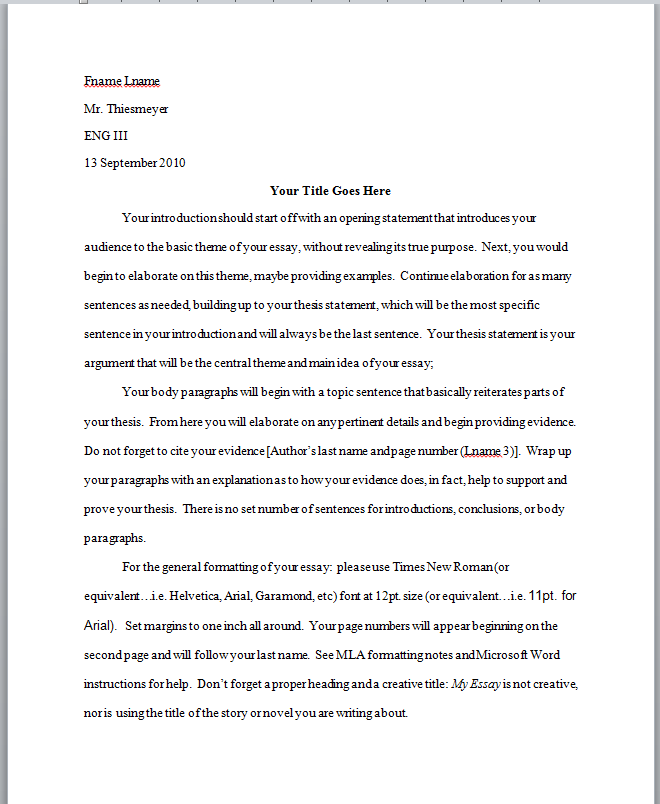 1”
Margins = one inch all around
Double spaced
Times New Roman or similar font*
Size = 12 pt.
1”
1”
1”
* Fonts


1”
Algerian 
Black Adder
Bradley Hand
Comic Sans
Jokerman
Old English 
Planet Benson
Stencil
Arial
Book Antiqua 
Calibri
Garamond
Georgia 
Helvetica 
Tahoma
Times New Roman
1”
Page Layout
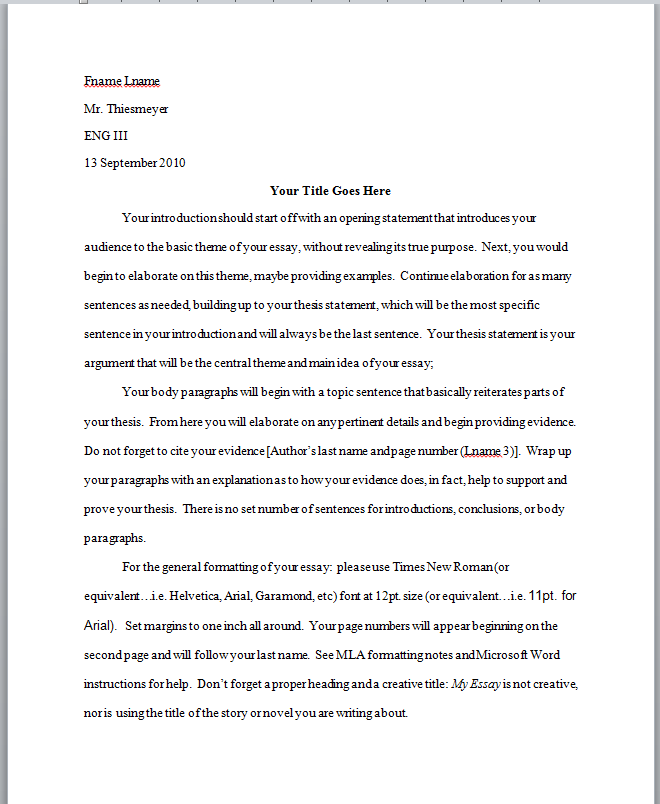 Indent all paragraphs
No extra spaces between paragraphs
Always put a title
Heading
1”
Your name
Inst. Name
Course title
Date (military format)
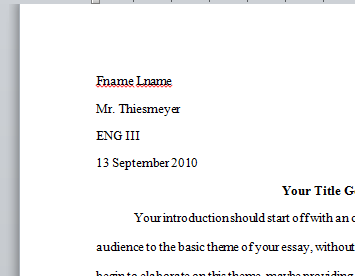 Pages beyond the first
1”
Starting on page two, write your last name followed by the pg. # in the top right corner (1/2” from the top)
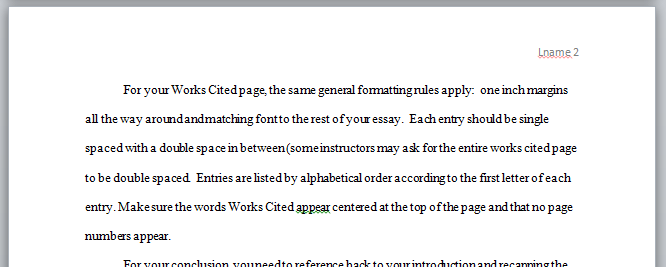 Works Cited Page
Last page
No page #
“Works Cited“ centered at top
Same margins
Double spaced
ABC order
Hanging indentions
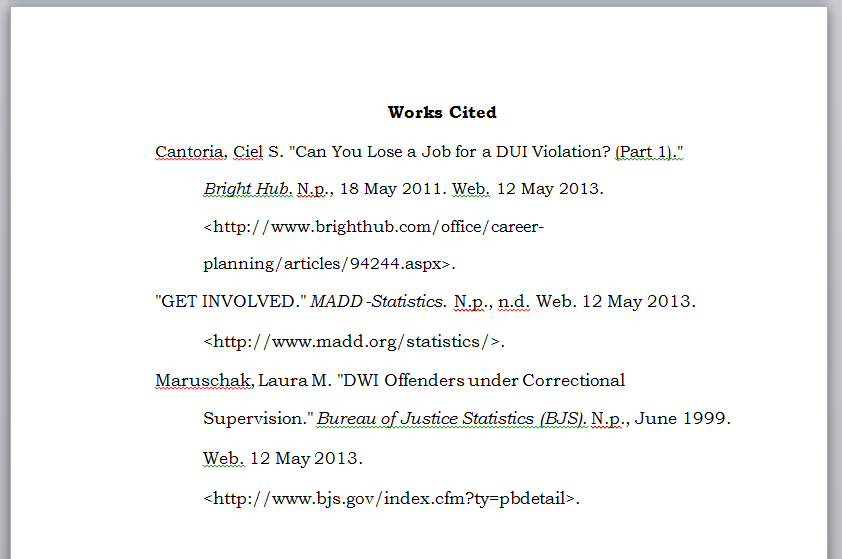 MLA Formatting
Times New Roman @ 12 pt.
Double spaced
Proper MLA heading
Indent paragraphs
Always use a title
Page numbers beginning on page 2
Don’t forget parentheticals 
Don’t forget your works cited page
Parenthetical Citation
(Chopin 2)
Page #
Parenthesis
Author’s last name